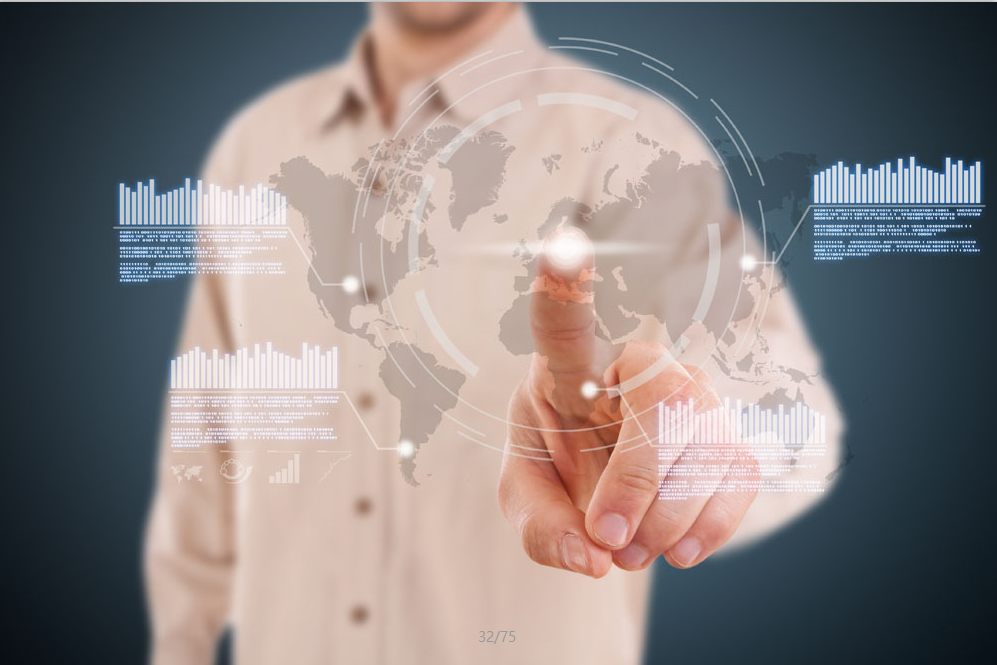 商业项目计划书
Gan Design
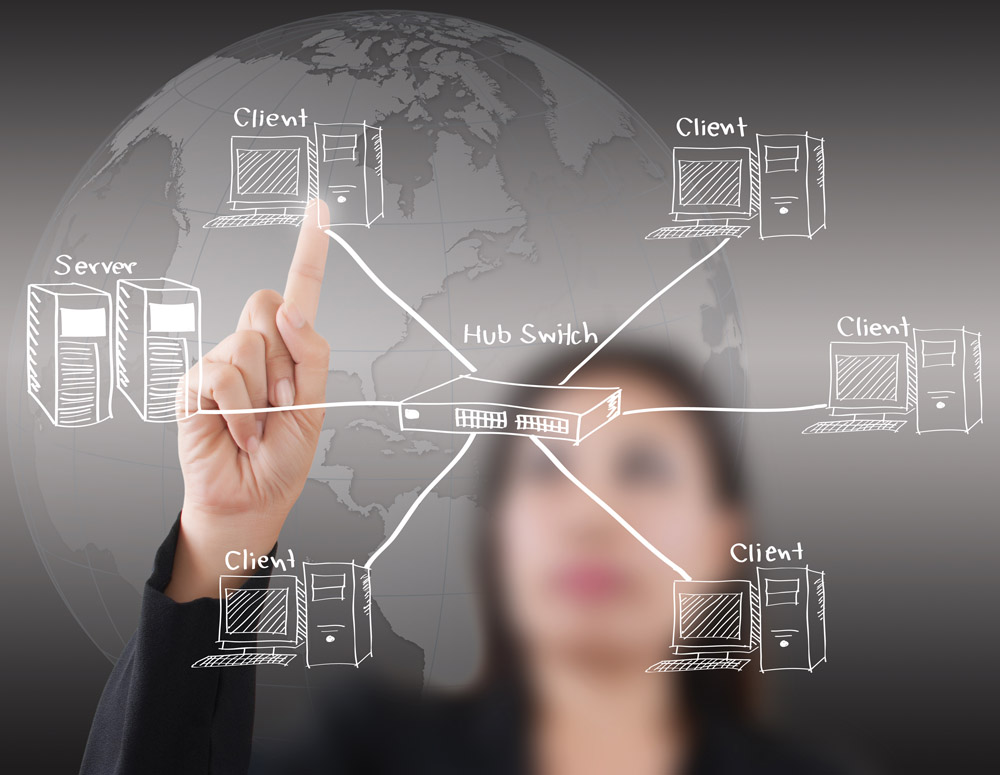 CONTENT
市场分析
投资与财务分析报告
营销策略
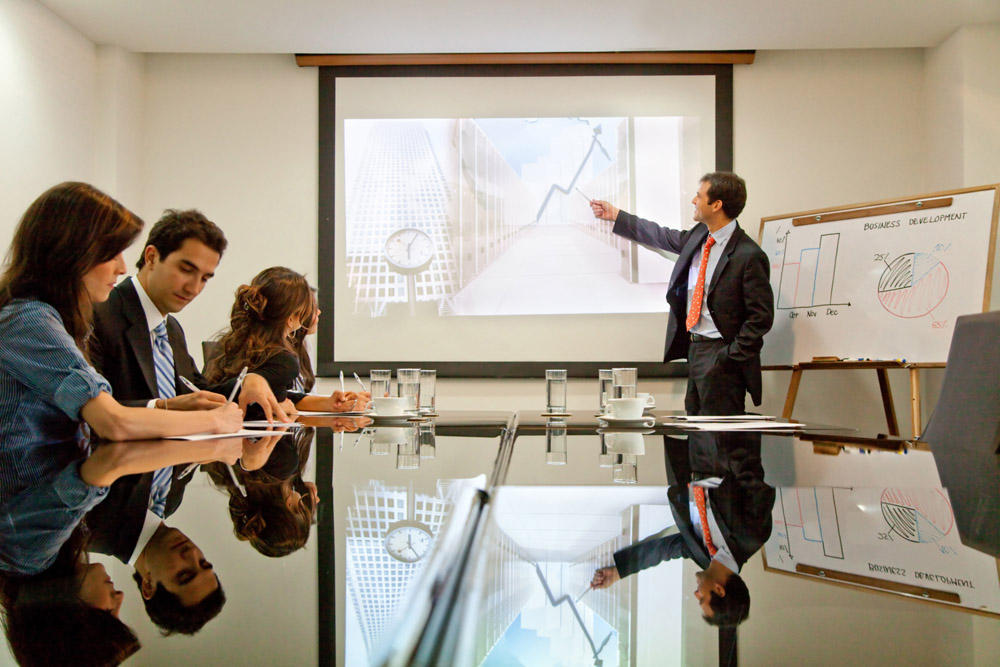 Part 01
市场分析
3
ADD YOUR TITLE
ADD TITLE
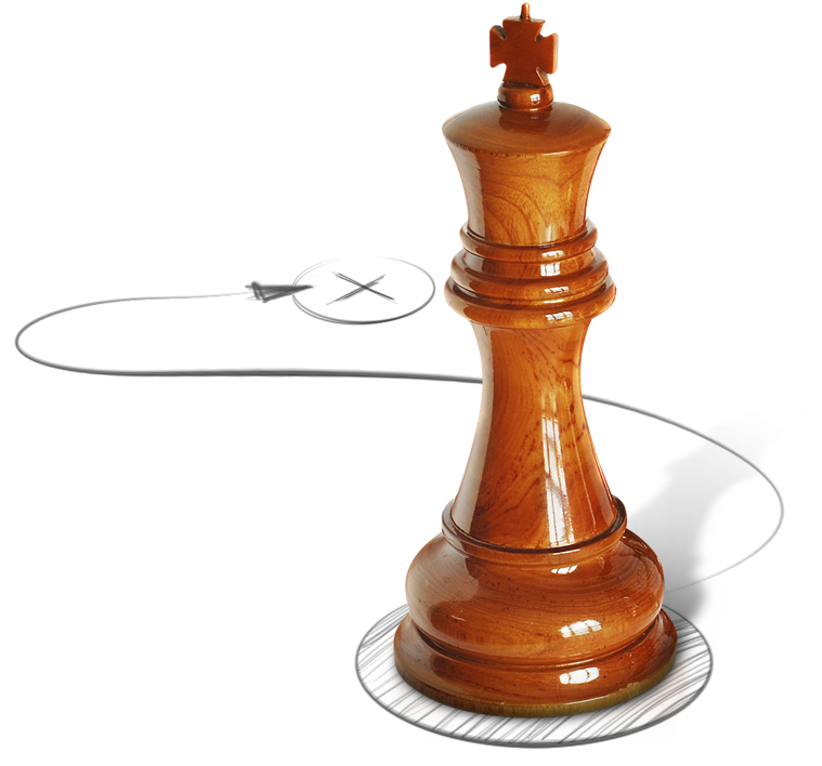 according to your need to draw the text box size。Please read the instructions and more work at the end of the manual template.
according to your need to draw the text box size。Please read the instructions and more work at the end of the manual template.
KEYS
KEYS
KEYS
KEYS
ADD YOUR TITLE
最好的PPT理念    最专的PPT设计
ADD TITLE
according to your need to draw the text box size。Please read the instructions and more work at the end of the manual template.
according to your need to draw the text box size。Please read the instructions and more work at the end of the manual template.
z
ADD YOUR TITLE
ADD TITLE
ADD TITLE
according to your need to draw the text box size
according to your need to draw the text box size
ADD TITLE
ADD TITLE
according to your need to draw the text box size
according to your need to draw the text box size
ADD TITLE
according to your need to draw the text box size
ADD YOUR TITLE
A
ADD TITLE
B
ADD TITLE
according to your need to draw the text box size
according to your need to draw the text box size
ADD TITLE
C
ADD TITLE
D
according to your need to draw the text box size
according to your need to draw the text box size
7
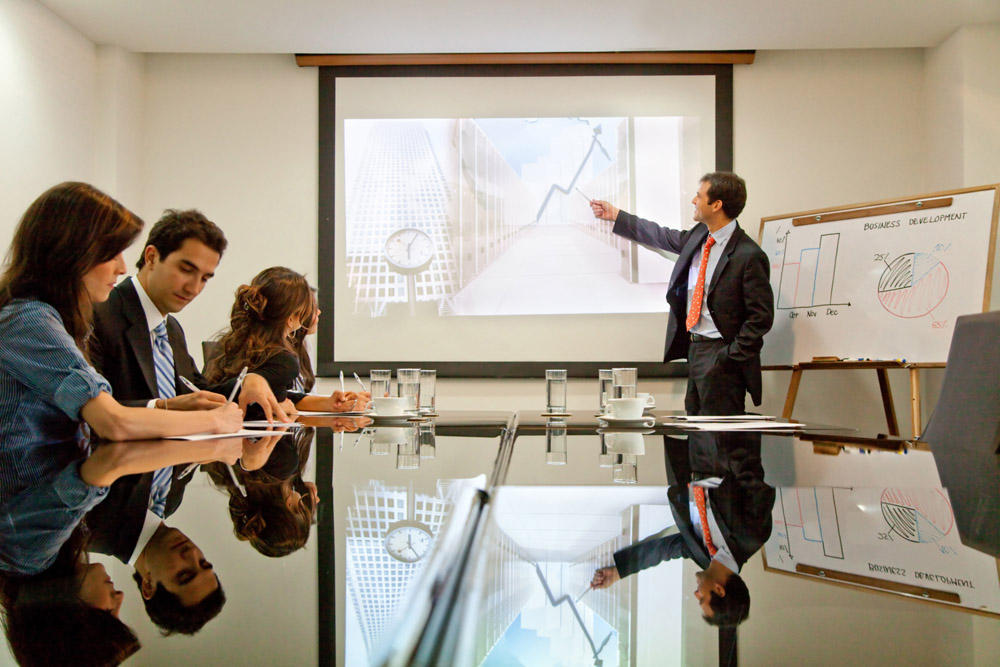 Part 02
营销策略
ADD YOUR TITLE
最好的PPT理念   最专的PPT设计
according to your need to draw the text box size。Please read the instructions and more work at the end of the manual template.
80%
according to your need to draw the text box size。Please read the instructions and more work at the end of the manual template.
50%
80%
ADD YOUR TITLE
ADD TITLE
according to your need to draw the text box size。Please read the instructions and more work at the end of the manual template.
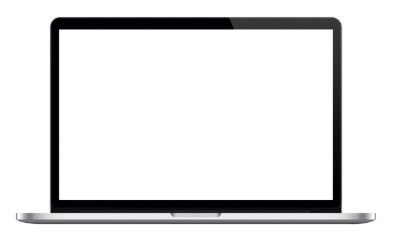 ADD YOUR TITLE
add your words here
ADD TITLE
add your words here
ADD TITLE
add your words here
ADD TITLE
add your words here
ADD TITLE
add your words here
ADD YOUR TITLE
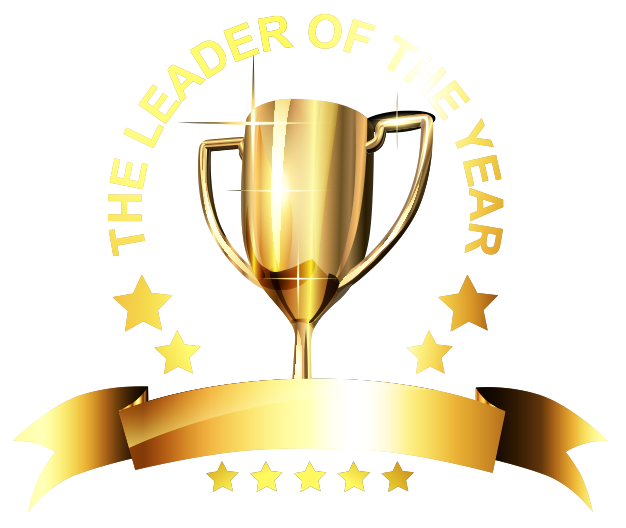 ADD TITLE
according to your need to draw the text box size。Please read the instructions and more work at the end of the manual template.
1
KEYS
add your words here
2
KEYS
add your words here
3
KEYS
add your words here
according to your need to draw the text box size。Please read the instructions and more work at the end of the manual template.
12
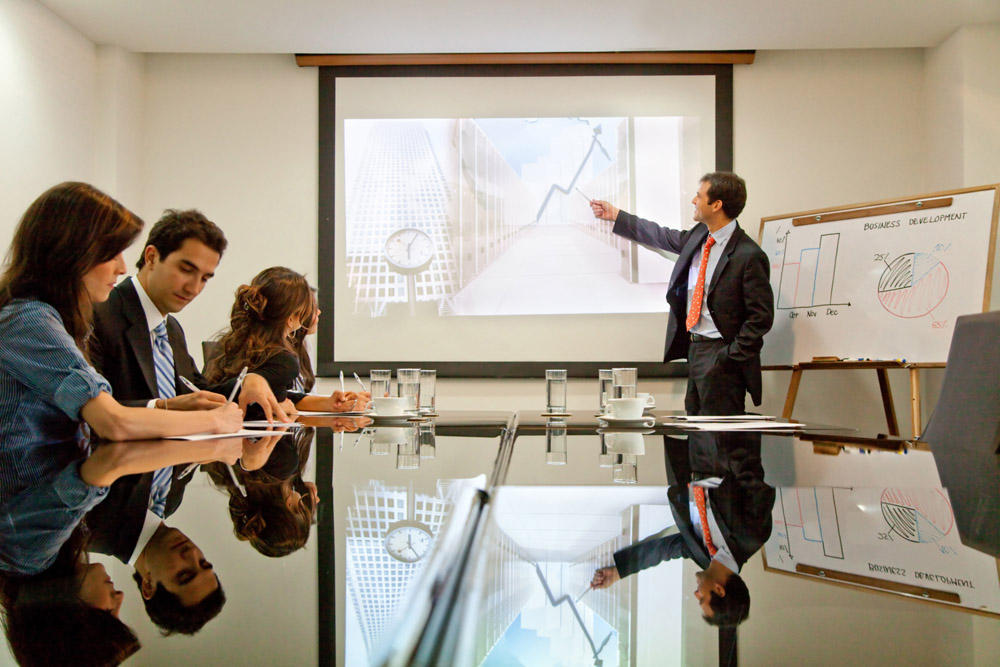 Part 02
投资与财务
 分析报告
ADD YOUR TITLE
01
ADD TITLE
add your words here
02
ADD TITLE
add your words here
03
ADD TITLE
add your words here
04
ADD TITLE
add your words here
ADD YOUR TITLE
ADD TITLE
ADD TITLE
according to your need to draw the text box size
according to your need to draw the text box size
ADD TITLE
ADD TITLE
KEYS
according to your need to draw the text box size
according to your need to draw the text box size
ADD TITLE
ADD TITLE
according to your need to draw the text box size
according to your need to draw the text box size
ADD YOUR TITLE
ADD TITLE
add your words here
according to your need to draw the text box size。Please read the instructions and more work at the end of the manual template.
KEYS
16
ADD YOUR TITLE
1
ADD TITLE
A
add your words here
2
ADD TITLE
B
add your words here
3
ADD TITLE
C
add your words here
4
ADD TITLE
D
add your words here
ADD YOUR TITLE
5
ADD TITLE
A
add your words here
6
ADD TITLE
F
add your words here
7
ADD TITLE
C
7
add your words here
18
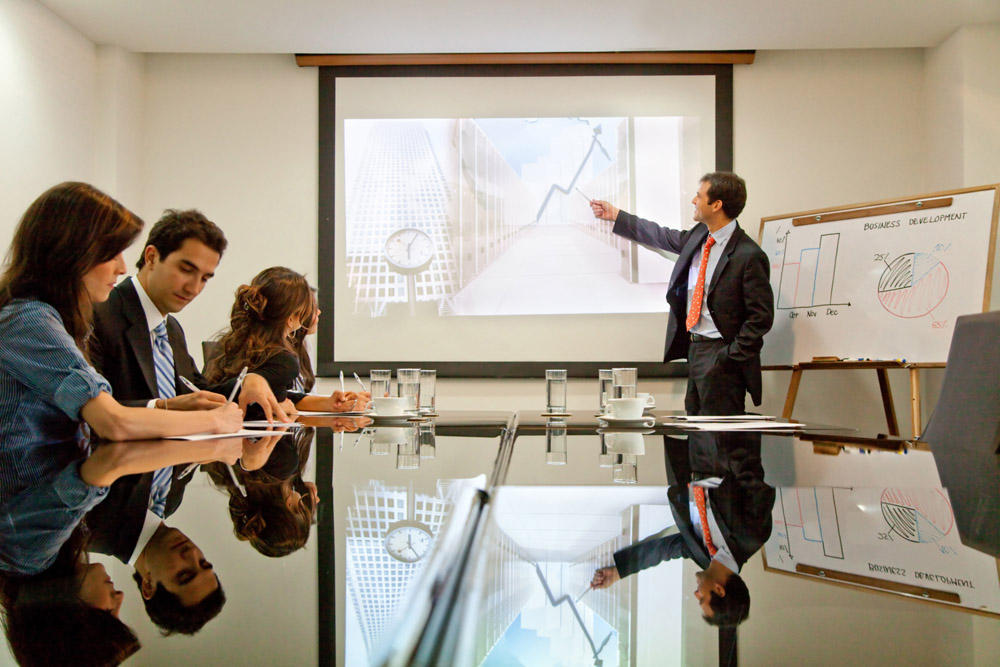 Part 03
营销策略
ADD YOUR TITLE
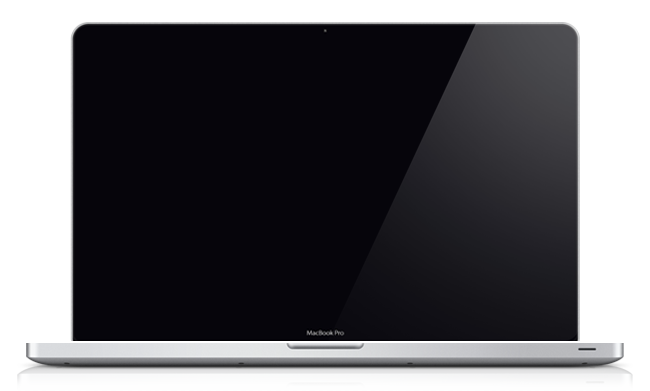 添加标题
添加标题
添加标题
在此录入上述图表的描述说明，在此录入上述图表的描述说明。
在此录入上述图表的描述说明，在此录入上述图表的描述说明。
在此录入上述图表的描述说明，在此录入上述图表的描述说明。
输入文字标题
输入文字标题
请在此处输入详细的文字介绍信息和简介，表达图表的含义。请在此处输入详细的文字介绍信息和简介，表达图表的含义。请在此处输入详细的文字介绍信息和简介，表达图表的含义请在此处输入详细的文字介绍信息和简介，表达图表的含义。请在此处输入详细的文字介绍信息和简介，表达图表的含义。
请在此处输入详细的文字介绍信息和简介，表达图表的含义。请在此处输入详细的文字介绍信息和简介，表达图表的含义。请在此处输入详细的文字介绍信息和简介，表达图表的含义请在此处输入详细的文字介绍信息和简介，表达图表的含义。请在此处输入详细的文字介绍信息和简介，表达图表的含义。
ADD YOUR TITLE
线下门店
手机APP
电脑客户端
这里输入产品形式的简介，这里输入产品形式的简介，这里输入产品形式的简介，这里输入产品形式的简介，这里输入产品形式的简介，里输入产品形式的简介，这里输入产品形式的简介，这里输入产品形式的简介，这里输入产品形式的简介，这里输入产品形式的简介，这里输入产品形式的简介，里输入产品形式的简介。
这里输入产品形式的简介，这里输入产品形式的简介，这里输入产品形式的简介，这里输入产品形式的简介，这里输入产品形式的简介，里输入产品形式的简介。
ADD YOUR TITLE
1
请在此处输入详细的文字介绍信息和简介，表达图表的含义.表达图表的含义.
2
请在此处输入详细的文字介绍信息和简介，表达图表的含义.表达图表的含义.
3
请在此处输入详细的文字介绍信息和简介，表达图表的含义.表达图表的含义.
4
请在此处输入详细的文字介绍信息和简介，表达图表的含义.表达图表的含义.
5
市场推广方案
请在此处输入详细的文字介绍信息和简介，表达图表的含义.表达图表的含义.
6
请在此处输入详细的文字介绍信息和简介，表达图表的含义.表达图表的含义.
ADD YOUR TITLE
QQ空间
利用QQ空间来进行朋友圈间的传播，达到广告目的。利用QQ空间来进行朋友圈间的传播，达到广告目的。利用QQ空间来进行朋友圈间的传播，达到广告目的。
微信营销
利用微信朋友圈间的传播，达到广告目的。利用微信朋友圈间的传播，达到广告目的，利用微信朋友圈间的传播，达到广告目。
网络营销
微博营销
利用新浪微博来进行传播利用新浪微博来进行传播利用新浪微博来进行传播，利用新浪微博来进行传播利用新浪微博来进行传播利用新浪微博来进行传播，利用新浪微博来进行传播利用新浪微博来进行传播利用新浪微博来进行传播。
本地论坛社区
利用QQ空间来进行朋友圈间的传播，达到广告目的。利用QQ空间来进行朋友圈间的传播，达到广告目的。利用QQ空间来进行朋友圈间的传播，达到广告目的。
ADD YOUR TITLE
微信品牌营销
微站导航营销
在此录入上述图表的综合描述说明，在此录入上述图表的综合描述说明。
在此录入上述图表的综合描述说明，在此录入上述图表的综合描述说明。
朋友圈推广
微博口碑营销
在此录入上述图表的综合描述说明，在此录入上述图表的综合描述说明。
在此录入上述图表的综合描述说明，在此录入上述图表的综合描述说明。
企业群定制内容
腾讯社区网站
在此录入上述图表的综合描述说明，在此录入上述图表的综合描述说明。
在此录入上述图表的综合描述说明，在此录入上述图表的综合描述说明。
ADD YOUR TITLE
100
90
80
70
60
50
40
30
20
10
10
20
30
40
50
60
70
80
90
100
A
文字
文字
B
文字
文字
C
文字
文字
D
文字
E
文字
文字
F
文字
文字
G
文字
文字
在此录入上述图表的综合描述说明，在此录入上述图表的综合描述说明。在此录入上述图表的描述说明，在此录入上述图表的综合描述说明，在此录入上述图表的综合描述说明，在此录入上述图表的综合描述说明。
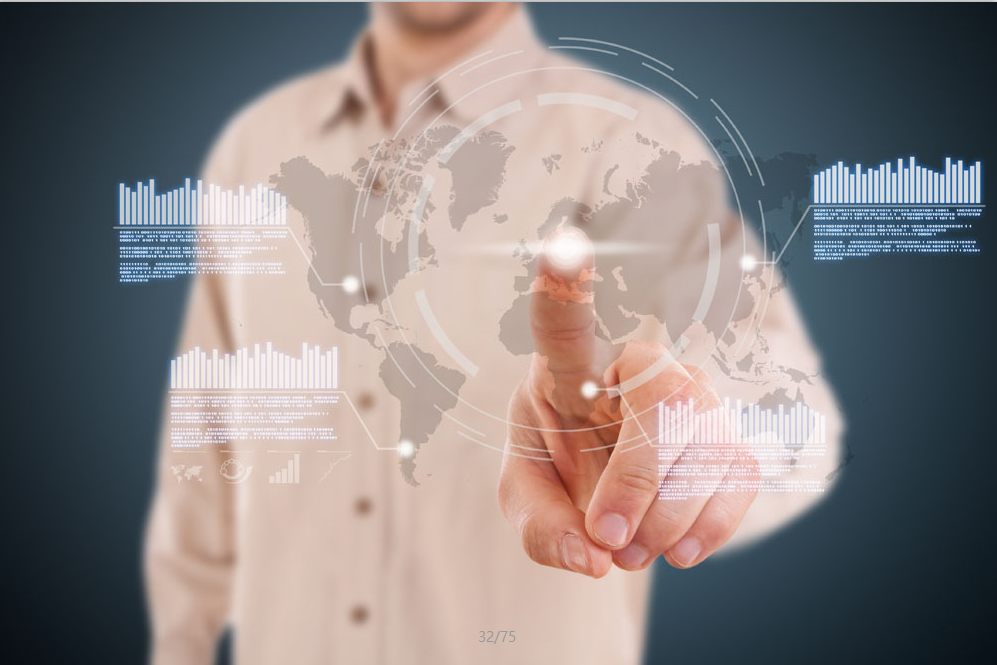 谢谢您的指导！
Gan Design